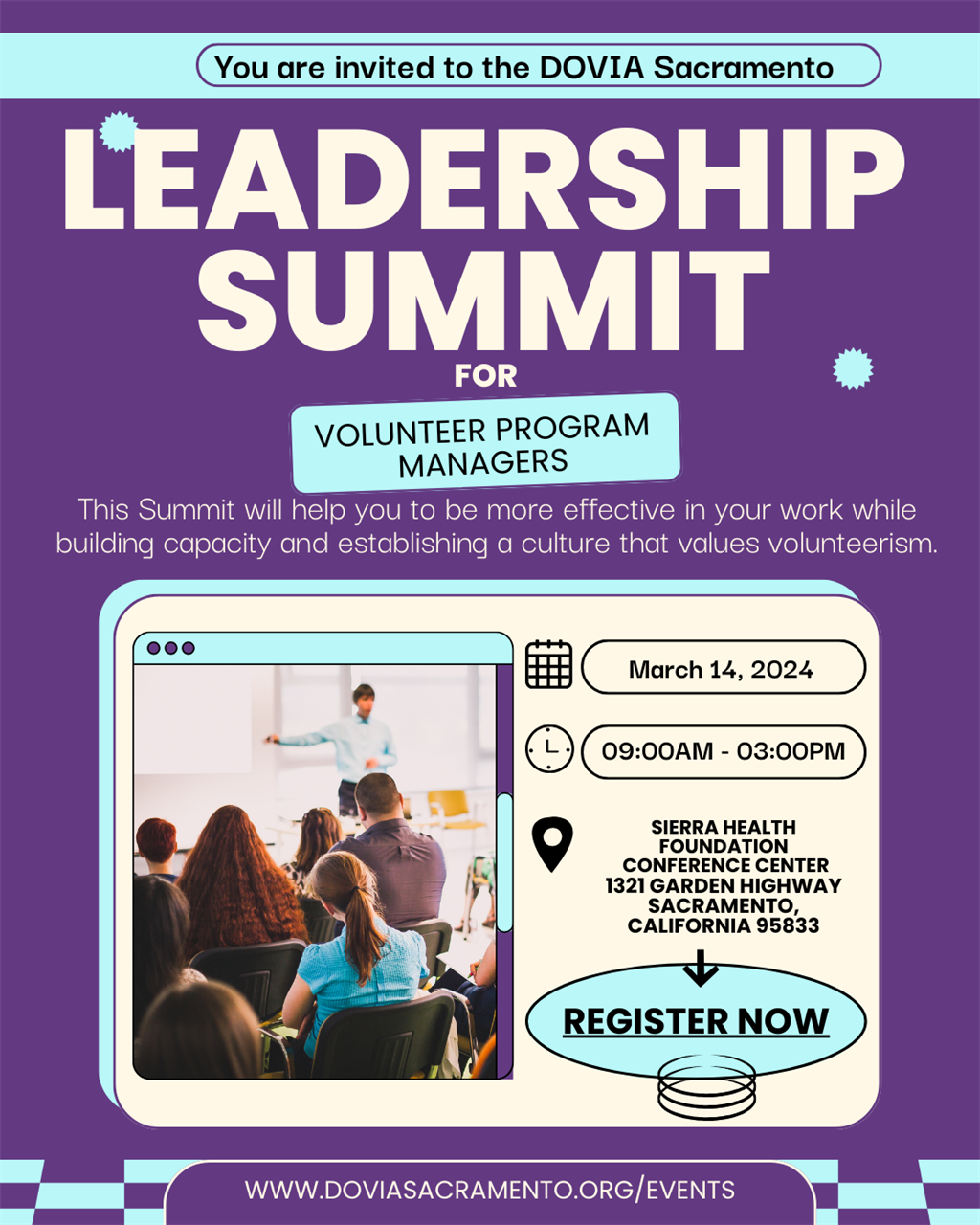 Program Partnerships
Connections with your community
Venue
Look for venues that offer special amenities, are free, and convenient for your audience.
DOVIA Sacramento applied as a nonprofit to the Sierra Health Foundation to use one of their conference spaces.  Our application was reviewed and accepted.  
Site provided free parking, conference space, free A/V, free breakfast for attendees.
Speaker
Becky Lunders was our presenter and facilitator.  
Well-known, popular speaker with a history as a presenter for DOVIA Sacramento.
We requested a discount of her fee.
Fundraising and Friend Raising
Seek funding from businesses. Used a sponsorship matrix to approach potential business sponsors.
Offered discounted membership deals to attendees.  Resulted in new members and lapsed members joining.
Marketing
Media Sponsorship
Media Release
Newsletter
Website
Social Media